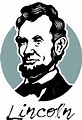 Name
Grade, Class of 
Position desired:
Insert picture here
Leadership Experience:
 
 
 
 
 
 
 
 


3 Words to Describe You:
1.
2.
3.
Service Experience:
Why do you want to be an officer?







How are you going to get members motivated about service?